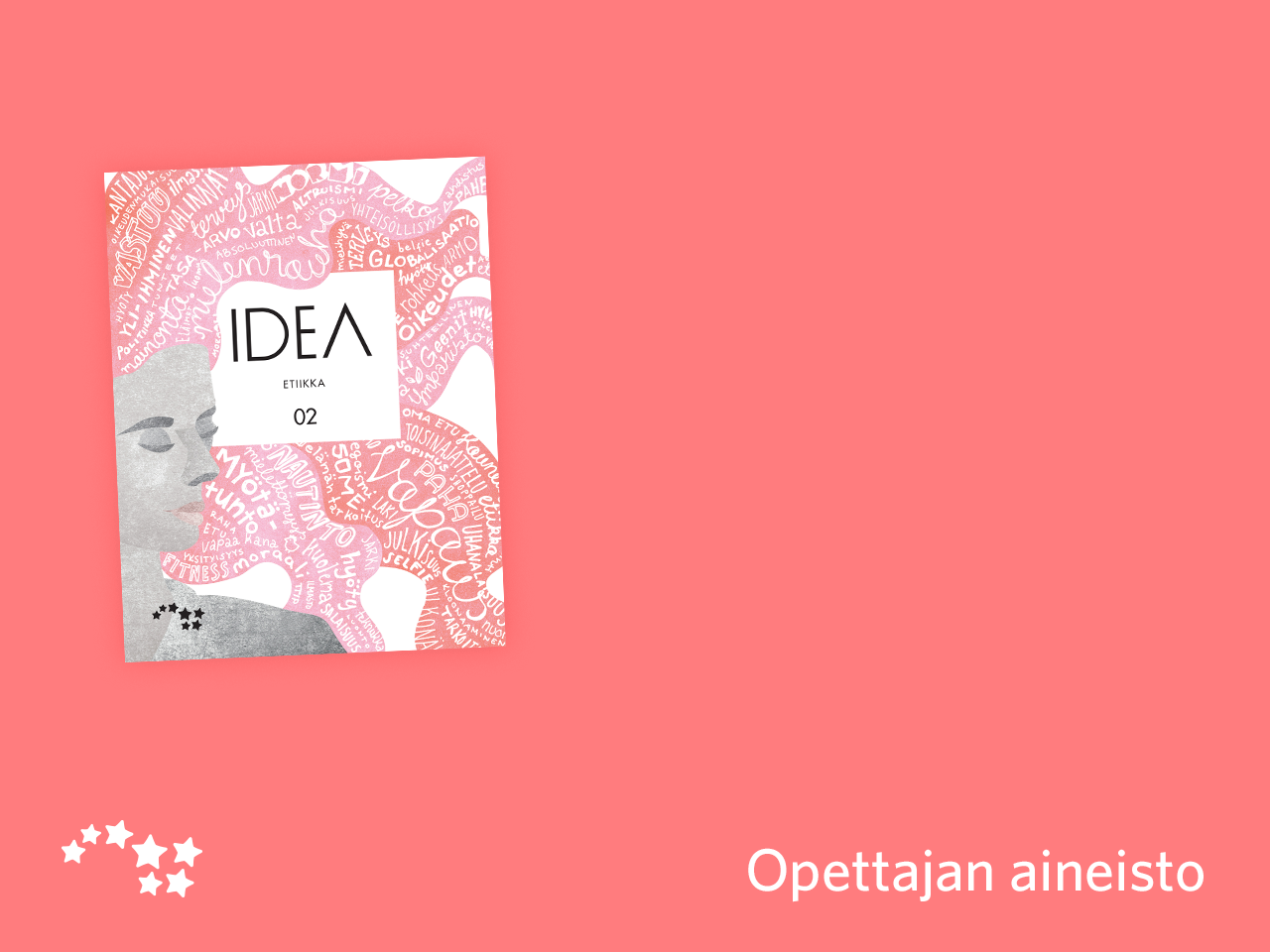 Luku 9

Kohti omaa hyvää
elämää
Elämänfilosofia pohtii elämänperuskysymyksiä
Ihminen pystyy älynsä ansiosta pohtimaan elämän ja olemassaolon mielekkyyttä ja tarkoitusta.

Aiemmin elämänfilosofiset kysymykset nähtiin paljolti uskonnollisina.

Esimerkiksi 1900-luvulla monet filosofit ja taiteilijat ovat pohtineet elämän mielettömyyttä.

Filosofi Martin Heidegger tekee jaon ”varsinainen” ja ”epävarsinainen” olemisen välille: pitää elää sellainen elämä, joka tuntuu omalta.